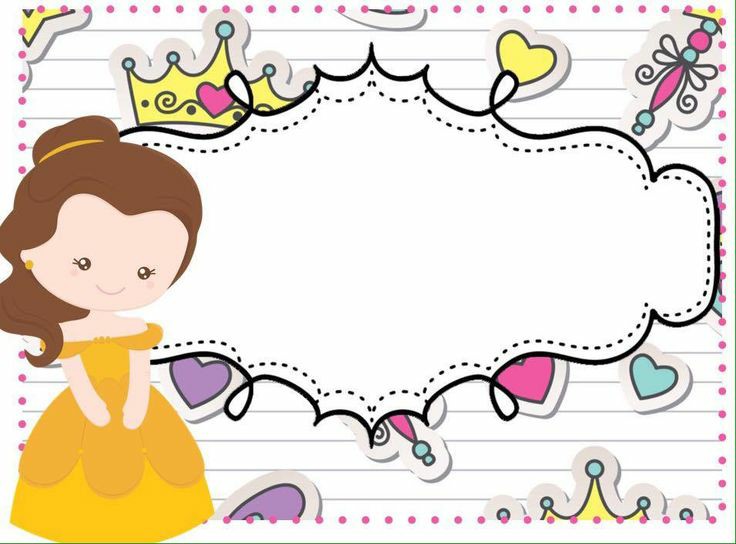 شهادات نجاح للطلاب
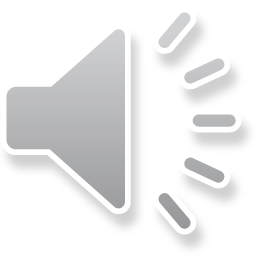 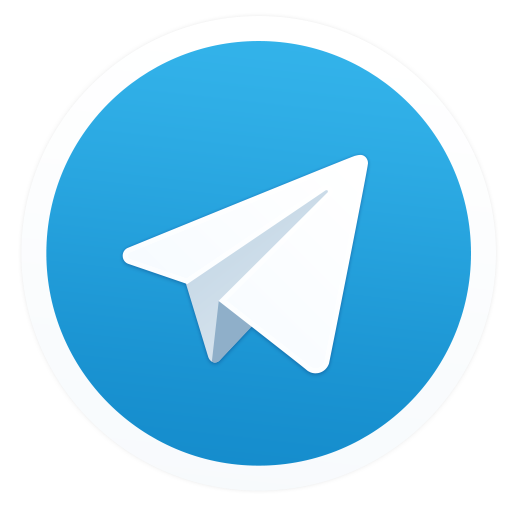 https://t.me/Creativechild3
أ /رشا فهمي
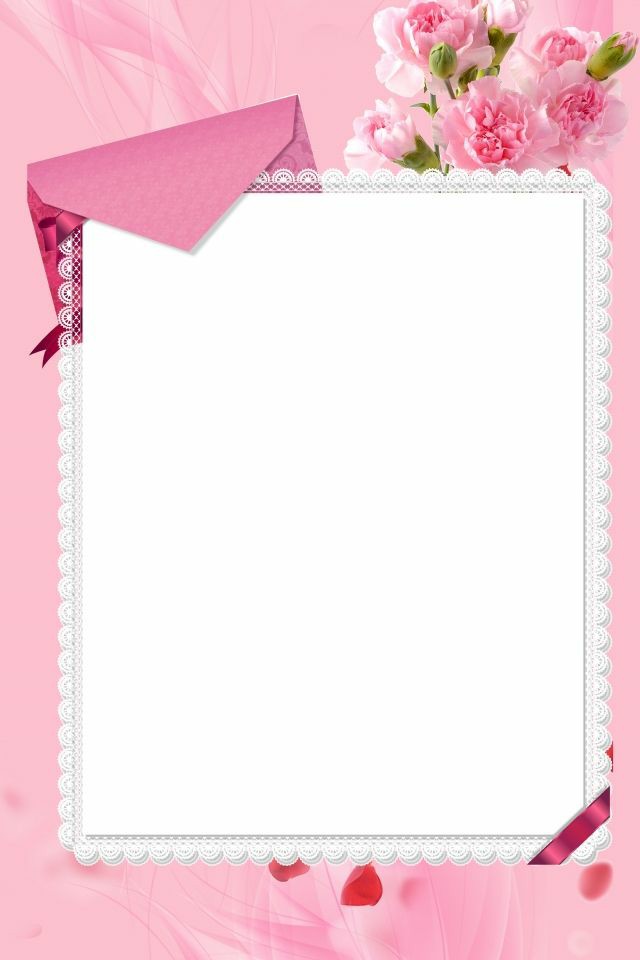 مبروك النجاح
أ / رشا فهمي
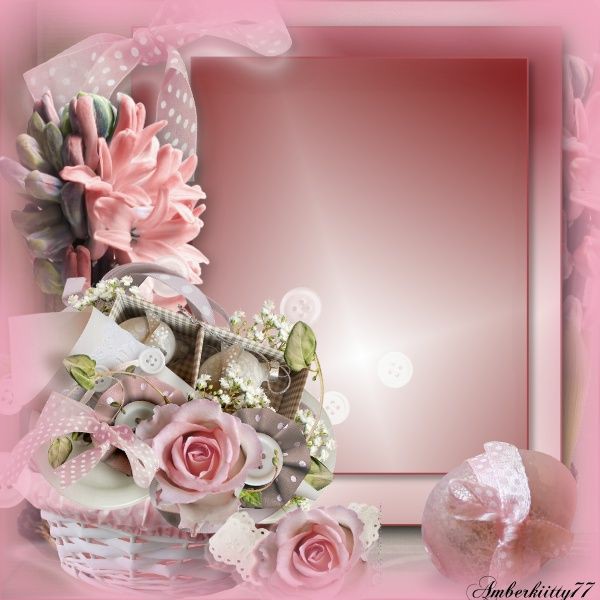 مبروك النجاح
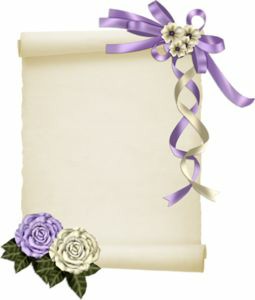 مبروك النجاح
أ / رشا فهمي
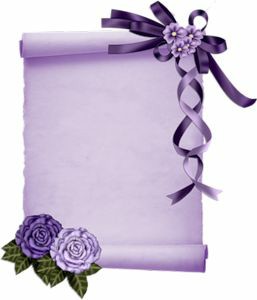 مبروك النجاح
أ / رشا فهمي
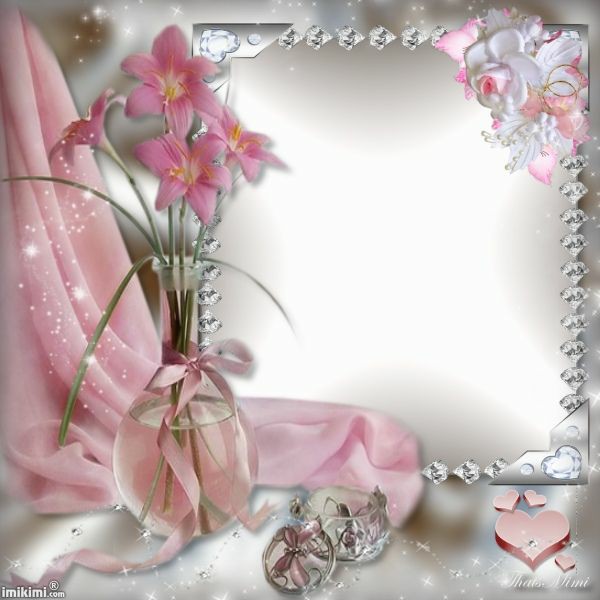 مبروك النجاح
أ / رشا فهمي
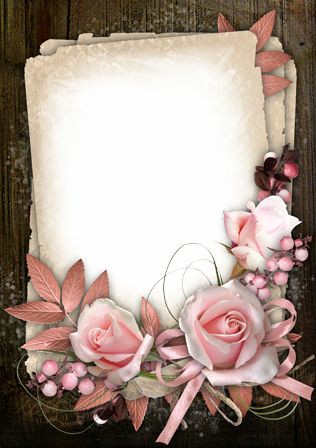 مبروك النجاح